Географическое положение, рельеф и полезные ископаемые Краснодарского края.
Цели  урока
Познакомить с географическим положением    Краснодарского края, показать красоту родной    природы.

Сформировать знания об основных формах рельефа края: создать образ Азово-Кубанской равнины и гор Западного Кавказа.

Изучить состав полезных ископаемых края, их размещение.

Развивать умение обозначать географические объекты на контурной карте.

 Прививать любовь к малой родине, необходимость бережного отношения к природе.
Положение Краснодарского края на карте России
Краснодарский край расположен на юге Восточно-Европейской равнины, в азиатской части света. Однако некоторые авторы проводят границу между Европой и Азией по осевому водоразделу Большого Кавказа. Согласно этой точке зрения, территория края находится в Европе.
Географическое положение
Географическое положение края уникально тем, что его территория имеет выход сразу к двум теплым морям: Черному и Азовскому. Черноморское побережье — единственная зона субтропиков на территории РФ. Субтропический климат и уникальные высокогорные курорты создают благоприятные возможности для развития туризма, в том числе — международного. Плодородные земли, запасы полезных ископаемых, границы с иностранными государствами благоприятствуют развитию хозяйственных и внешнеэкономических связей
Границы   края
В 1991 г. Краснодарский край приобрел статус пограничного: на юге по суше он граничит с Грузией по р.Псоу и хребтам Западного Кавказа, на юге и юго-западе нейтральные воды Черного моря отделяют территорию края от Турции, Болгарии и Румынии. На западе через Керченский пролив край граничит с Украиной, на севере и северо-востоке — с Ростовской областью по левобережью Дона, на востоке — со Ставропольским краем и Карачаево-Черкесской Республикой по Ставропольской возвышенности и предгорьям Западного Кавказа.
Работа с контурными картами
Задание:
а) выделите государственную границу России красным цветом, границу края – простым карандашом;
б) подпишите названия соседних государств, районов, субъектов РФ.
в) подпишите административный центр края.
Крайние   точки
Северная – х. Молчановка
Щербиновского р-на  (46° 50' с.ш)

Южная – село Веселое Адлерского р-на (43° 30' с.ш)

Западная – м. Тузла Таманского п-ва (36° 36' в.д.)

Восточная – х. Зеленчук-Мостовой Отрадненского р-на (41° 44' в.д.)
Работа с контурными картами
Задание:
   
    нанесите крайние точки края и подпишите их координаты
Р е л ь е ф
«Здесь миллионы лет назад
 Огромное море плескалось,
 Но время шло, а нынче оно
 В поэзии скал лишь осталось».
Рельеф
Поверхность Краснодарского края делится рекой Кубань на две части: северную равнинную и южную гористую. Каждая из этих частей имеет особенности рельефа, климата, почв, растительного и животного мира.
 Почти две трети территории края занимает Азово-Кубанская равнина. Она включает в себя Прикубанскую и Приазовскую низменности, а также Закубанскую равнину. На Таманском полуострове много грязевых вулканов.
К югу от реки Кубани Закубанская равнина постепенно сменяется холмистой поверхностью . Это предгорье Западного Кавказа ,которое переходит в высокогорную часть Главного Кавказского хребта. Высшая точка — гора Цахвоа (3345 м).
Поверхность края
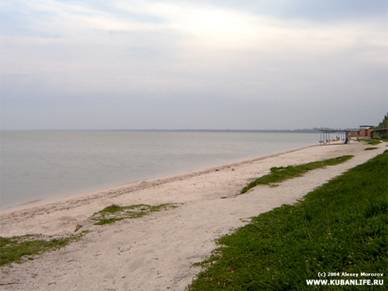 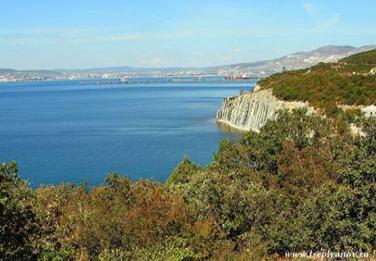 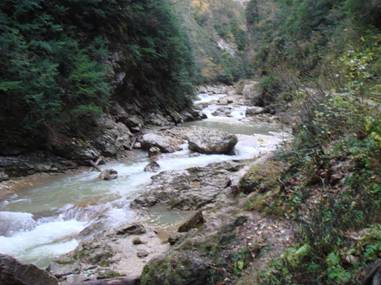 Горная река
Черное море
Ейский лиман
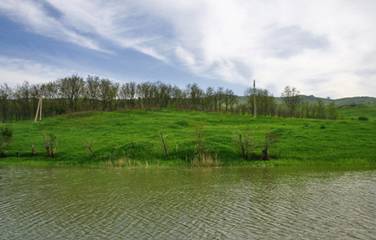 Формы рельефа Краснодарского  края
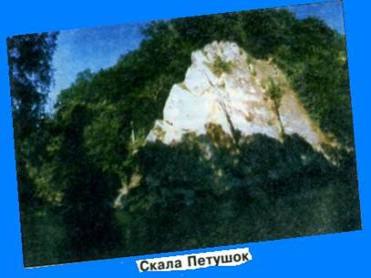 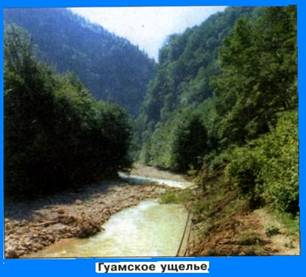 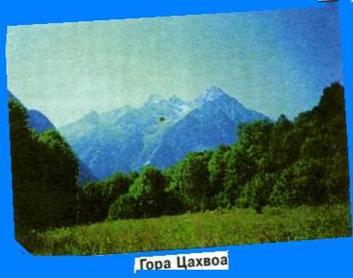 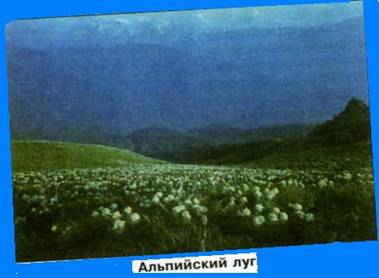 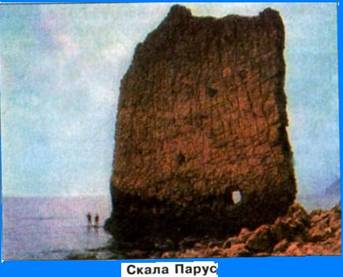 Работа с контурными картами
Задание: нанесите на к/к основные формы рельефа края.
Азово-Кубанская равнина
    Приазовская, Прикубанская низм.,
Закубанская равнина,
Большой Кавказский хребет (г. Цахвоа), 
г. Карабетова Таманский п-в.
Полезные ископаемые
В недрах Кубани открыто более 60 видов полезных ископаемых. В основном они залегают в предгорных и горных районах. Имеются запасы нефти, природного газа, мергеля, мрамора, известняка, песчаника, гравия, кварцевого песка, железных и апатитовых руд, каменной соли. Краснодарский край - старейший нефтедобывающий район России. Добыча нефти начата с 1864 года.
Работа с контурными картами
Задание: 
    
    подпишите условными обозначениями полезные ископаемые, которые имеются у нас в крае.
Итог  урока
Родная Кубань! Равнины и горы, лугов многоцветье  нам радуют взгляд.
  Родная Кубань! Пшеничным простором и теплым прибоем ласкает ребят.
Ты, житель Кубани, традициям мудрым, законам природы внимай, не перечь.
     Давайте всем миром, казачьим народом
Родную природу любить и беречь!